Governing in a post-pandemic environment: Navigating Your Board role within a new reality
Owning the Future During Change
Webinar #5:  April 21, 2021
[Speaker Notes: NOTE:
To change the  image on this slide, select the picture and delete it. Then click the Pictures icon in the placeholder to insert your own image.]
Owning the Future During Change
Board of Directors:

To serve as the highest level of leadership by directing academic, fiscal and operational performance and holding management accountable for results within the parameters of the directing goals.

Accountable/Accountability:

Accepting complete responsibility for academic, fiscal and operational actions and being able to give a satisfactory reason for the actions and/or a satisfactory report on results/outcomes.
Owning the Future During Change
Review of Series Topics
Owning the Future During Change
Owning the Future During Change
Healthy and respectful partnerships
Board Culture
Trust and candor between members
Thoughtful and productive resolution of issues/disagreements
Willingness to address poor board behavior that is negatively impacting the board
Owning the Future During Change
Board Culture’s Impact On . . .
Owning the Future During Change
Board Leadership

Enforces defined culture by modeling behavior
Facilitates engaging and relevant board discussion while encouraging prudent decision-making
Encourages transparent and trusting dialogue
Recognizes when to address poor board behavior
Leads development of effective and timely systems and processes, including board recruiting and/or board succession planning
Owning the Future During Change
Student Learning

Balances board dialogue with outcomes-based reporting and inputs-related discussion
Works in cooperation with school leadership to identify the “ends and means” of teaching and learning
Identifies partnerships that support the vision and mission of the school
Develops accountability systems and processes that are helpful in advancing learning outcomes and serve as useful tools for encouraging productive dialogue
Owning the Future During Change
Board Budget

Ensures full board understanding of budget components
Recognizes the need in an efficacious budgeting process and follows it
Works in partnership with leadership team to ensure key programs and strategies are adequately funded
Cooperates with leadership team on ensuring adequate financial information is received in a timely manner
Owning the Future During Change
“Culture is not an initiative; culture is the enabler of all initiatives.”
Larry Senn
Owning the Future During Change
THANK YOU FOR PARTICIPATING
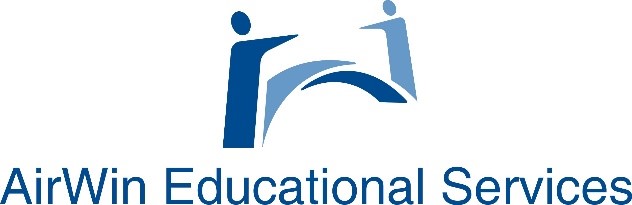 Angela L. Irwin4521 Henry DriveBeaverton, MI  48612989-239-7555Email:  angela@airwinllc.com